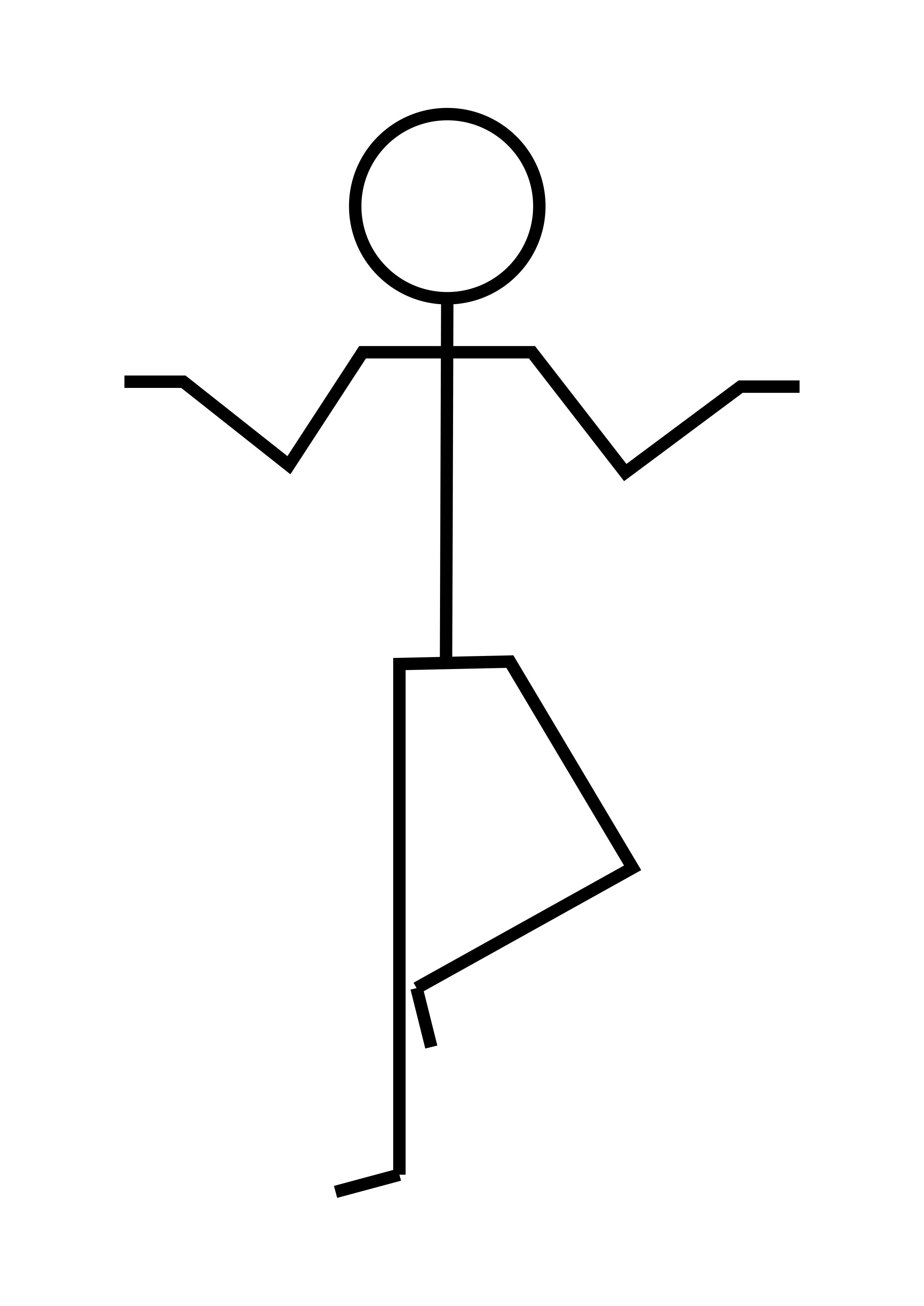 Условное изображение стола и расположенных на нём игрушек
План стола с игрушками.